Fond malých projektovKisprojekt Alap
Otváracia konferencia Fondu malých projektov
Kisprojekt Alap nyitókonferenciája
Košice/Kassa
13.10.2023
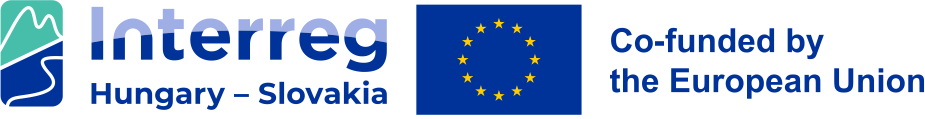 Fond malých projektov v novom programovom obdobíKisprojekt Alap az új programidőszakban2023-2027
Interreg VI-A Magyarország – Szlovákia Operatív Program 
KPA - eszköz a kisebb léptékű projektek regionális szintű támogatására
Cél – az interregionális együttműködés támogatása
A Via Carpatia EGTC az Interreg V-A Szlovákia-Magyarország Együttműködési Programon belül is a Kisprojekt Alapot valósította meg 2017-2023 között.
Operačný program Interreg VI-A Maďarsko – Slovensko
FMP - nástroj na podporu projektov menšieho rozsahu na regionálnej úrovni
Cieľ - podpora medziregionálnej spolupráce
EZÚS Via Carpatia zastrešoval Fond malých projektov v rámci programu spolupráce Interreg V-A Slovenská republika – Maďarsko v rokoch 2017 – 2023.
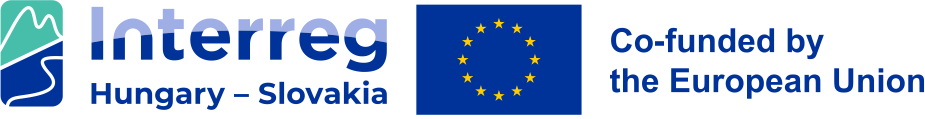 RozdielyKülönbségek
1.
2014 - 2020
2.
2021 - 2027
Zjednodušené procesy 
Egyszerűsített eljárási rend
Rozpočet Fondu malých projektov (2021-2027)Kisprojekt Alap költségvetése (2021-2027)
Celkový rozpočet
Teljes költségvetés
6 454 439,26 EUR
20 %
1 290 887,85 EUR
EFRR 80 %
5 163 551,41 EUR
SK
Celkový rozpočet
Teljes költségvetés
HU
Celkový rozpočet
Teljes költségvetés
EFRR 80 %
ERFA 80 %
12 % Národné spoluf.
12 % Hazai társfin.
8 % Vlastné zdroje
8 % Önrész
EFRR 80 %
ERFA 80 %
15 % Národné spoluf.
15 % Hazai társfin.
5 % Vlastné zdroje
5 % Önrész
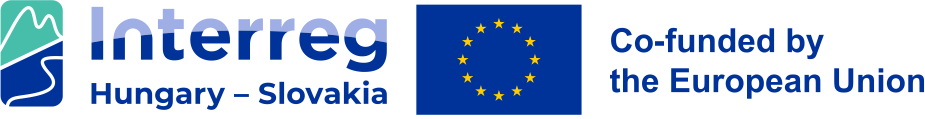 Výzva v rámci FMP 2023-2027Felhívás a 2023-2027 KPA-n belül
OPRÁVNENÉ ÚZEMIE
OPRÁVNENÉ SUBJEKTY
OPRÁVNENÉ AKTIVITY
ČASOVÁ OPRÁVNENOSŤREALIZÁCIE AKTIVÍT
FORMA A VÝŠKA PODPORY
JOGOSULT TERÜLET 
JOGOSULT PÁLYÁZÓK
TÁMOGATOTT TEVÉKENYSÉGEK
A TEVÉKENYSÉGEK VÉGREHAJTÁSÁNAK IDŐKORLÁTOZÁSA
A TÁMOGATÁS FORMÁJA ÉS ÖSSZEGE
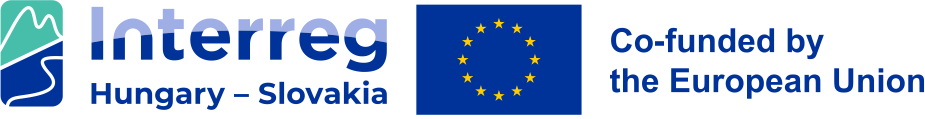 Oprávnené územie
Jogosult terület
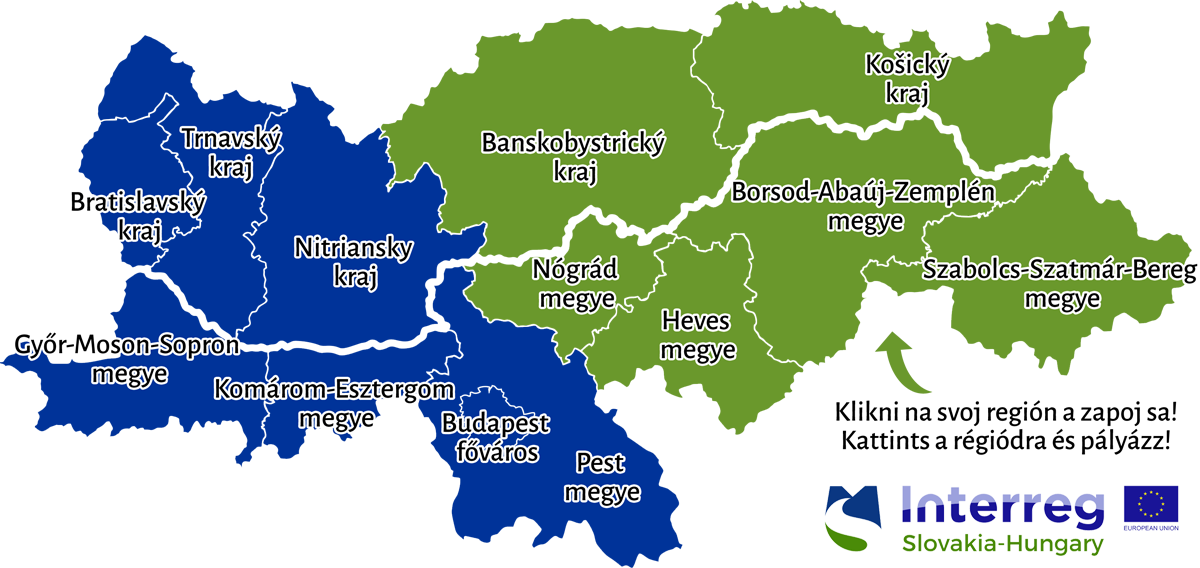 EZÚS Via Carpatia
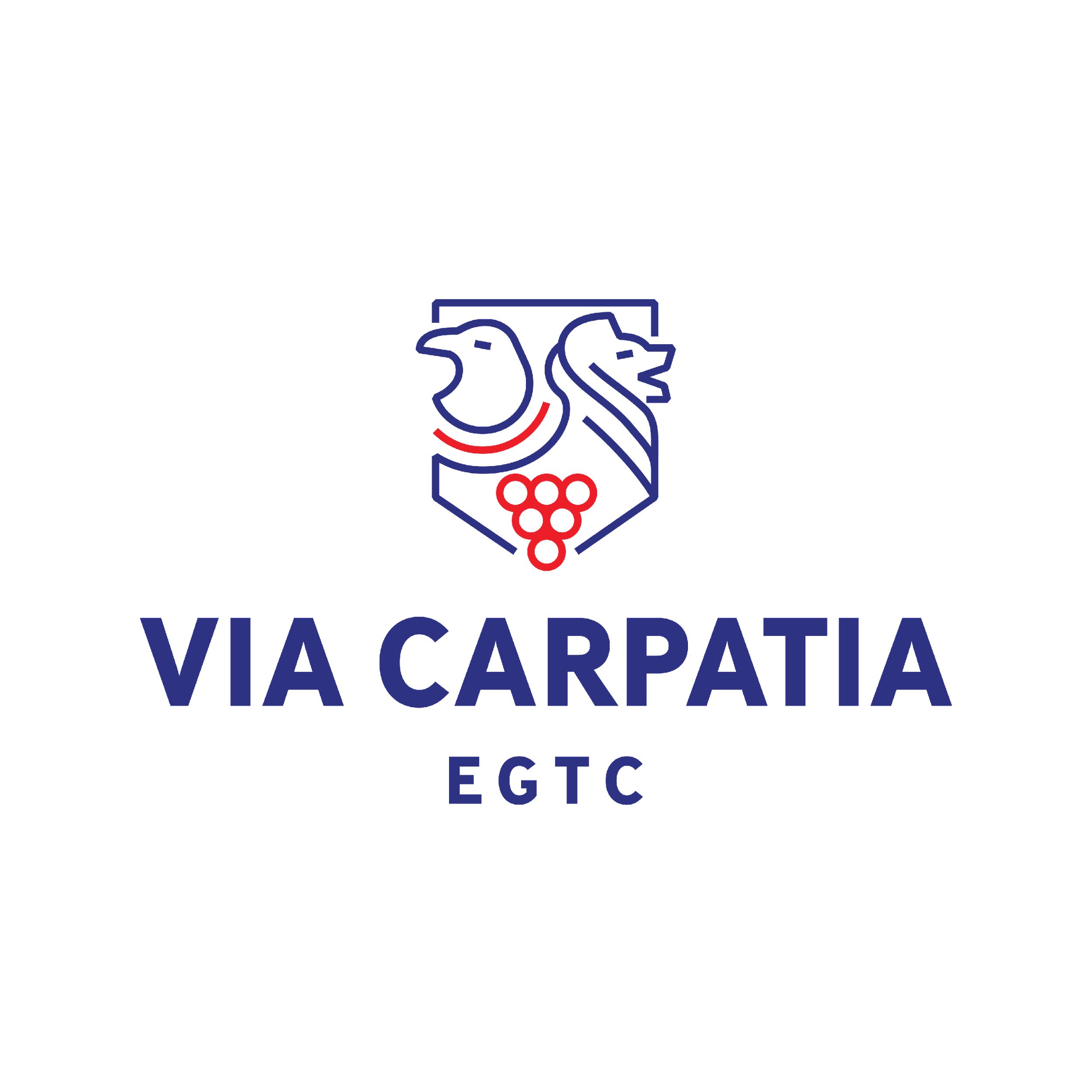 EZÚS Rába-Dunaj-Váh
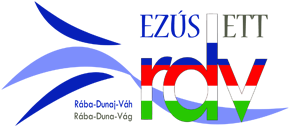 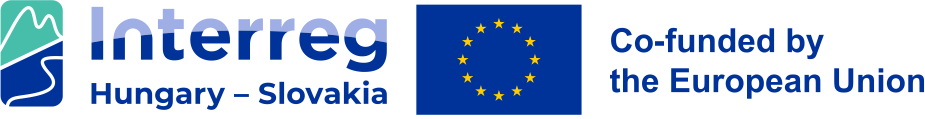 Oprávnené subjektyJogosult pályázók
samosprávy a ich inštitúcie
neziskové organizácie
vzdelávacie a výskumné inštitúcie
cirkvi
Európske zoskupenia územnej spolupráce
štátne orgány
inštitúcie pre ochranu záujmov
önkormányzatok és intézményeik
civil szervezetek
oktatási és kutatási intézmények
egyházak
ETT-k
kormányzati szervek
érdekvédelmi testületek
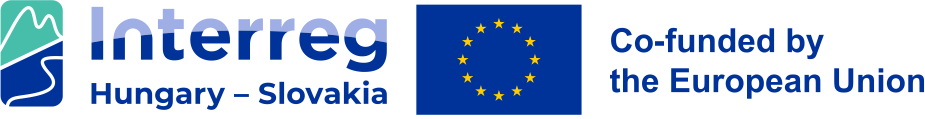 Oprávnené aktivityTámogatott tevékenységek
A felhívás a következő tevékenységeket támogatja:
fesztiválok szervezése
kulturális események szervezése
sportesemények szervezése
szakmai konferenciák és programok szervezése
gyermek és ifjúsági táborok szervezése

Cél: 
a regionális szereplők közötti együttműködés támogatása
A projekt költségvetését a szervezett rendezvény látogatóinak számától függően határozzák meg.
Výzva podporuje nasledovné aktivity:
Organizovanie odborných konferencií a programov
Organizovanie festivalov
Organizovanie kultúrnych podujatí
Organizovanie športových podujatí
Organizovanie detských a mládežníckych táborov

Cieľ: 
podpora spolupráce medzi regionálnymi aktérmi 
Rozpočet projektu bude určený v závislosti od počtu návštevníkov na organizovanom podujatí.
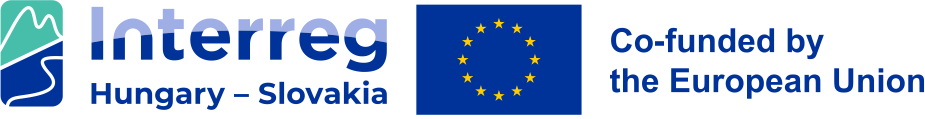 Časový rámec realizovaných aktivítA végrehajtott tevékenységek időkerete
4 uzavreté výzvy
Vyhlásenie 1. výzvy – 16. október 2023 
Termín uzávierky výzvy – 15. november 2023
Jednotlivé výzvy sa budú periodicky opakovať – 10/2024; 10/2025; 10/2026
Realizácia úspešných projektov – vždy nasledujúci rok po vyhlásení výzvy
Žiadatelia, ktorých projekty budú schválené v 1. výzve, budú môcť realizovať svoje projekty od marca do decembra roku 2024
4 zárt végű felhívás
Az 1. felhívás meghirdetése - 2023. október 16.
Felhívás határideje – 2023. november 15.
Az egyes felhívások minden éven megismétlődnek – 2024/10; 10/2025; 10/2026
A sikeres projektek megvalósításának határideje - a felhívás meghirdetését követő év
Azok a pályázók, akiknek projektje az 1. felhívásban jóváhagyásra kerül, 2024. márciustól decemberig valósíthatja meg projektjét
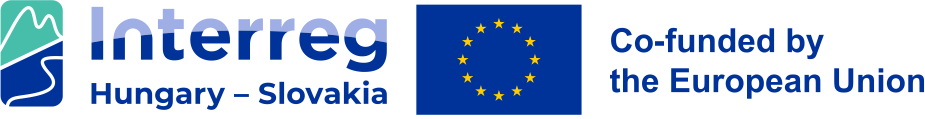 Forma a výška podporyA támogatás formája és összege
METÓDA ZJEDNODUŠENÝCH NÁKLADOV – LUMP SUM
Rozpočet projektu sa bude odvíjať od počtu účastníkov na medzinárodnom podujatí. 
Minimálne 50 % účastníkov podujatia musí prísť zo zahraničia.
Paušálna suma na podujatia na mieste pre žiadateľov:
EGYSZERŰSÍTETT KÖLTSÉGEK MÓDSZERE – LUMP SUM
A projekt költségvetése a nemzetközi esemény résztvevőinek számától függ.
A rendezvényen résztvevők legalább 50%-ának külföldről kell érkeznie.
Helyszíni rendezvények átalánydíja a jelentkezők száma szerint:
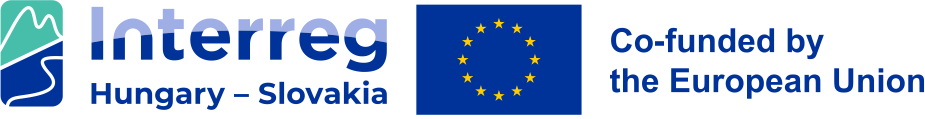 Prečo sa zapojiť do našej výzvy?
Miért csatlakozzon a felhívásunkhoz?
Výhody: 
Podpora regionálneho rozvoja pomocou miestnych obyvateľov, turistov, škôl
Rýchly proces vyúčtovania a vyplácania
Menej požadovaných dokumentov
Kontrola na jednej úrovni
Jeden partner namiesto dvoch
Využitie možnosti zjednodušených nákladov
Előnyök: 
A területfejlesztés támogatása helyi lakosok, turisták, iskolák segítségével
Gyors elszámolási és kifizetési folyamat
Kevesebb kért dokumentum
Egyszintű ellenőrzés
Egy partner kettő helyett
Az egyszerűsített költségek lehetőségének kihasználása
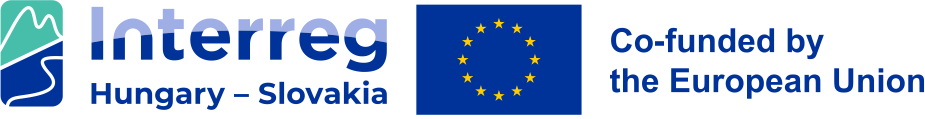 Spôsob podávania projektov
Pályázatok benyújtása
Podávanie žiadostí elektronicky cez systém Interreg+ 
k dispozícii bude manuál na použitie systému
žiadosti sa budú podávať v slovenskom alebo maďarskom jazyku
https://husk.interregplus.eu/21-27
systém bude spustený po zverejnení výzvy
Pályázat benyújtása elektronikusan történik Interreg+ rendszer használatával
elérhető lesz a rendszer használati útmutatója
a pályázatokat szlovák vagy magyar nyelven lehet benyújtani
https://husk.interregplus.eu/21-27
a rendszer a felhívás közzététele után indul
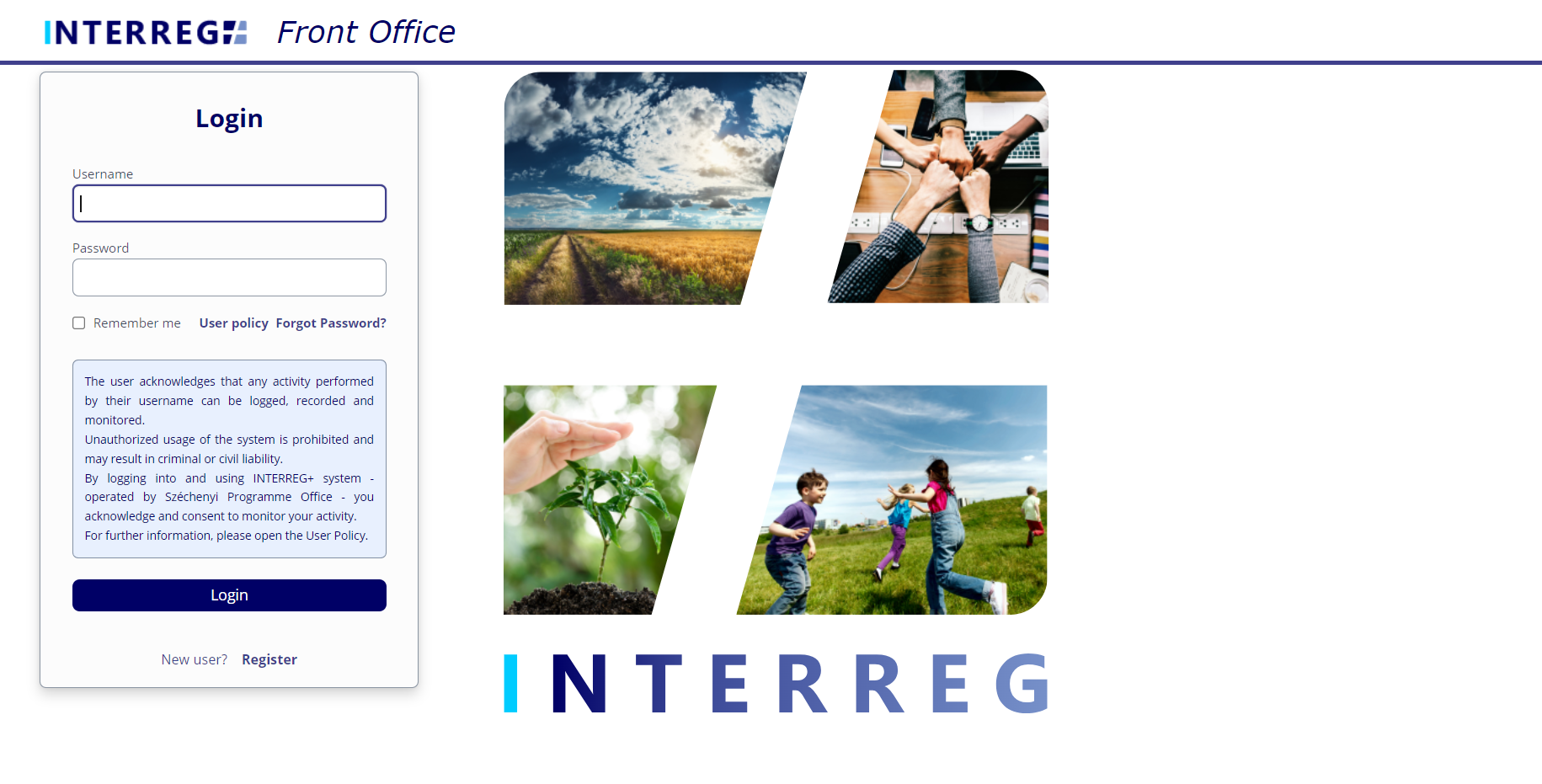 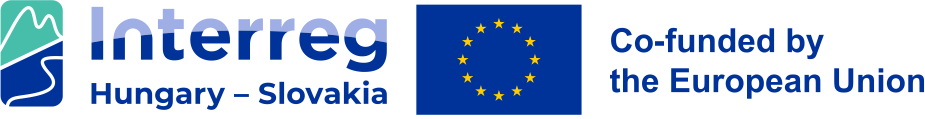 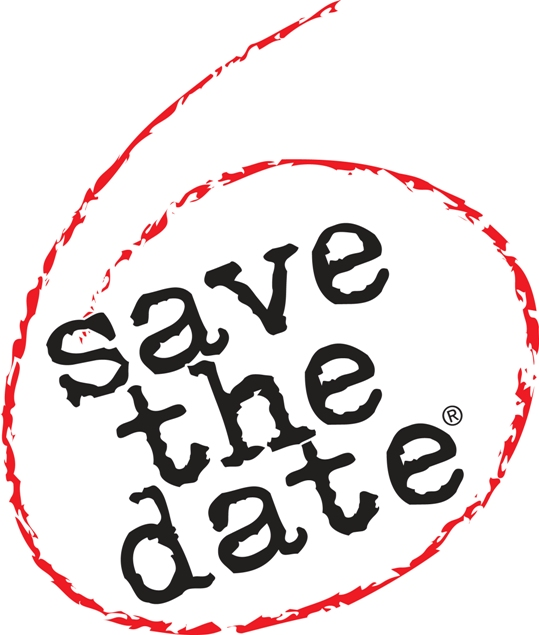 Najbližšie udalosti
Közelgő események
Info dni: 
Košice (SK)	23.10.2023, 11:00
Miškovec (HU)	03.11.2023, 10:00

online:	UTORKY + ŠTVRTKY od 17.10.2023 do 14.11.2023
	o 10:00 (SK) a 13:00 (HU)
Info napok: 
Kassa (SK)	2023.10.23., 11:00
Miskolc (HU)	2023.11.03., 10:00

online: 	KEDD + CSÜTÖRTÖK 2023.10.17. és 2023.11.14. között
	10:00 (SK) és 13:00 (HU)
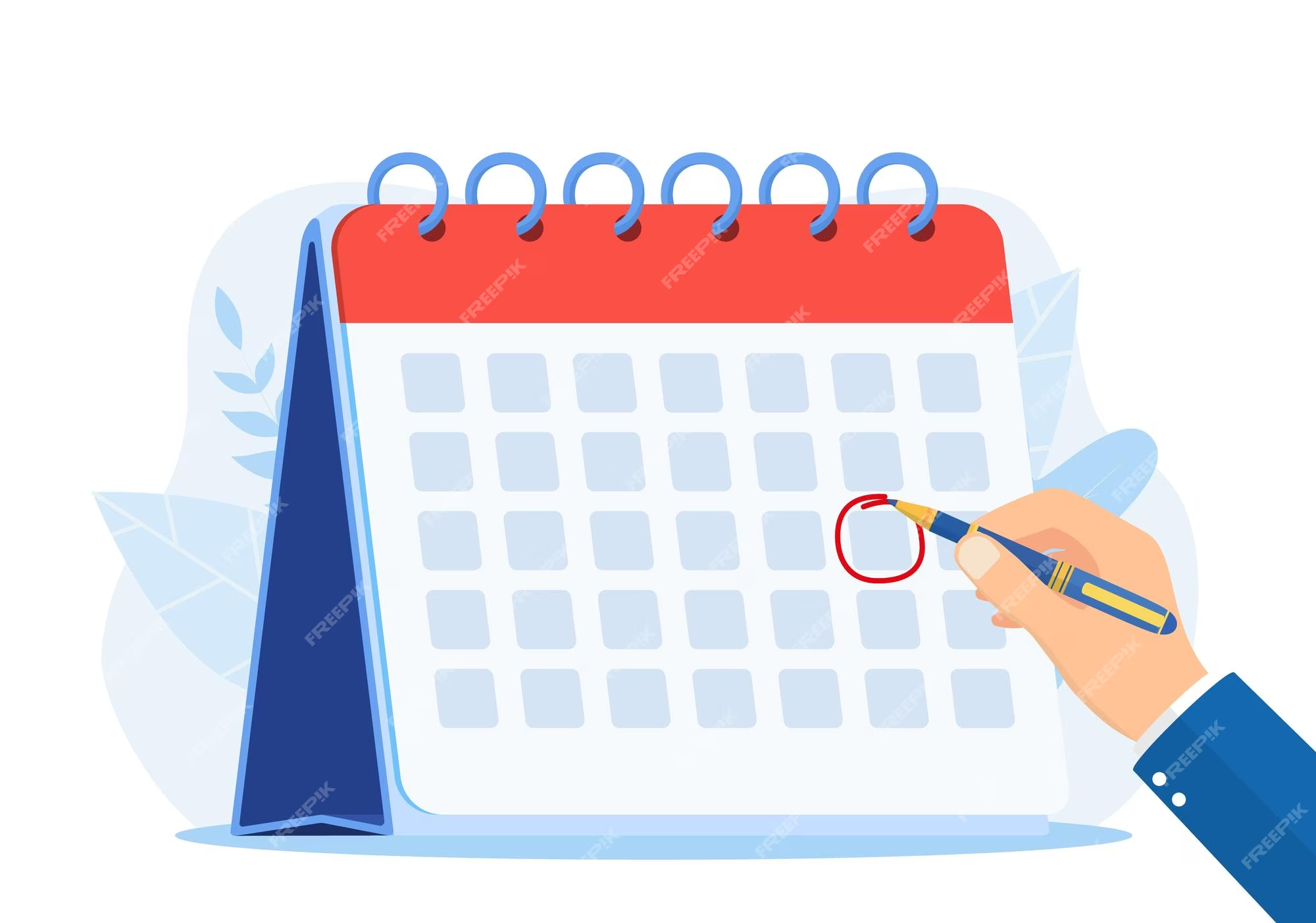 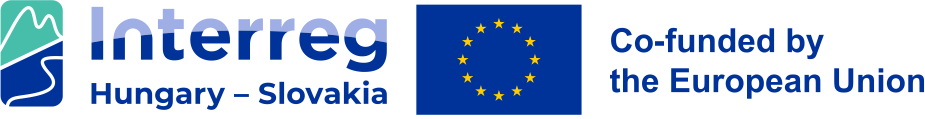 Kontakty
Elérhetőségek
Európske zoskupenie územnej spolupráce
Via Carpatia s r. o.

Námestie Maratónu mieru 1 
042 66 Košice

Office:
Bačíkova 7
040 01 Košice
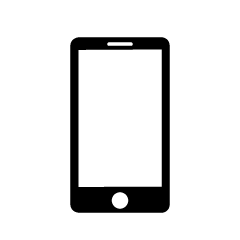 Tel: +421 55 333 71 42
info@viacarpatia-spf.eu
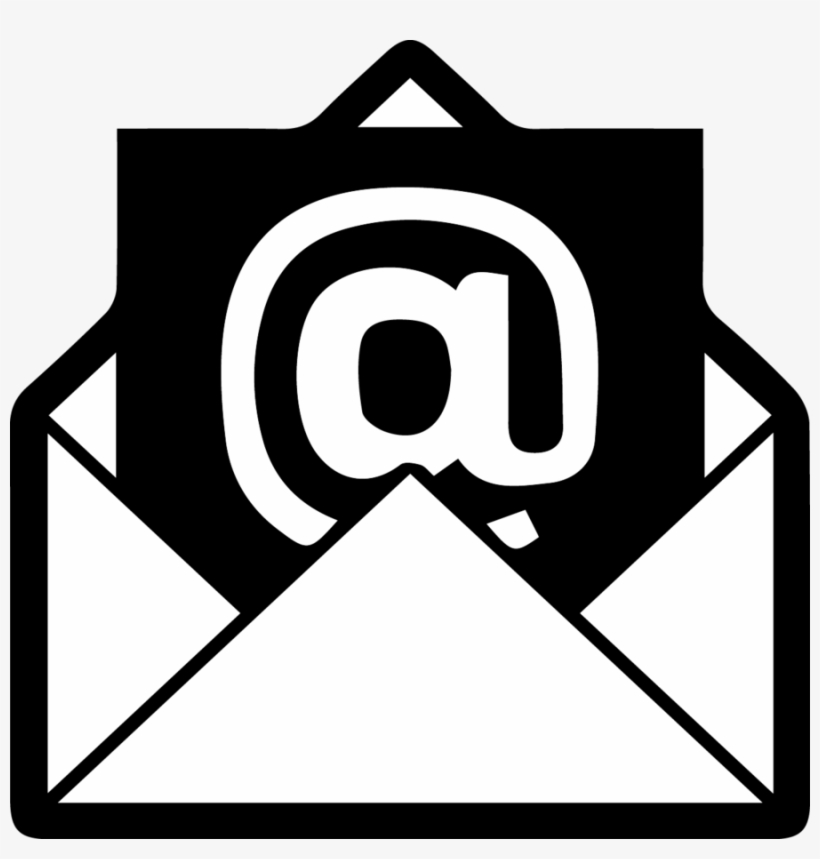 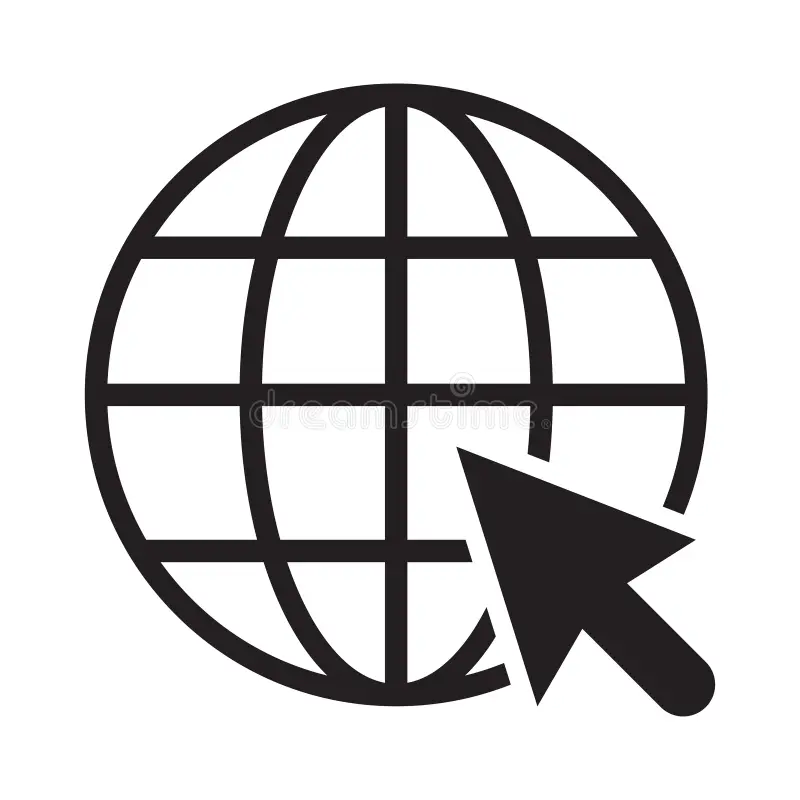 www.viacarpatia-spf.eu

www.spf-viacarpatia.eu

www.viacarpatia.eu

www.facebook.com/viacarpatia.eu
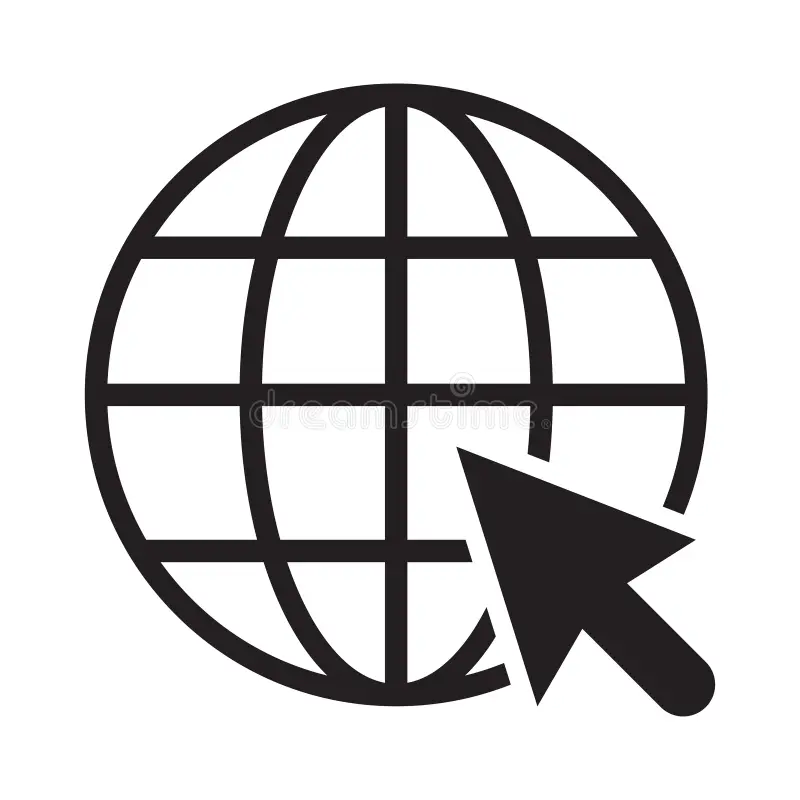 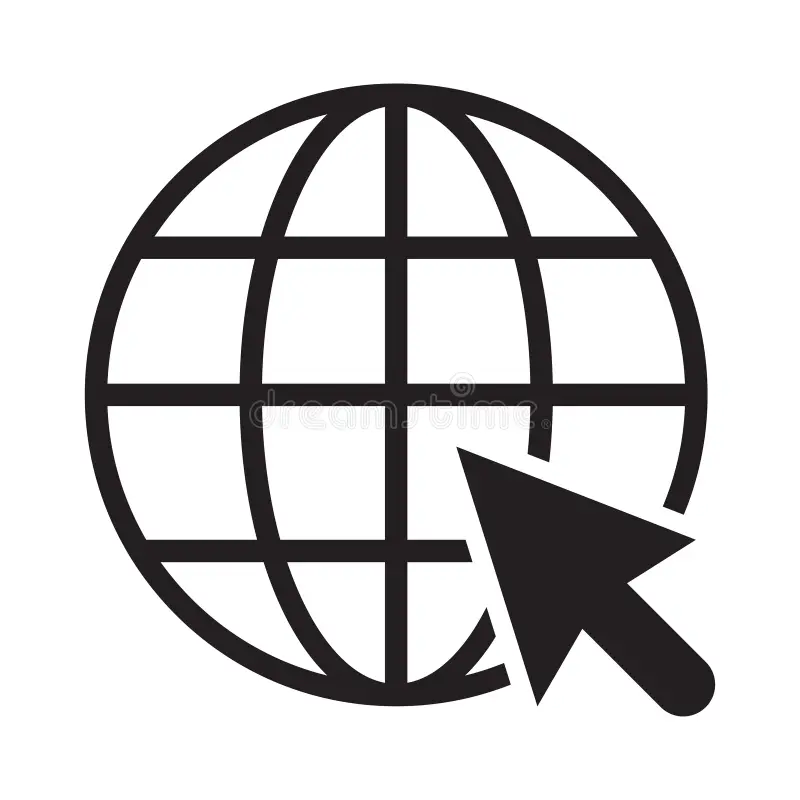 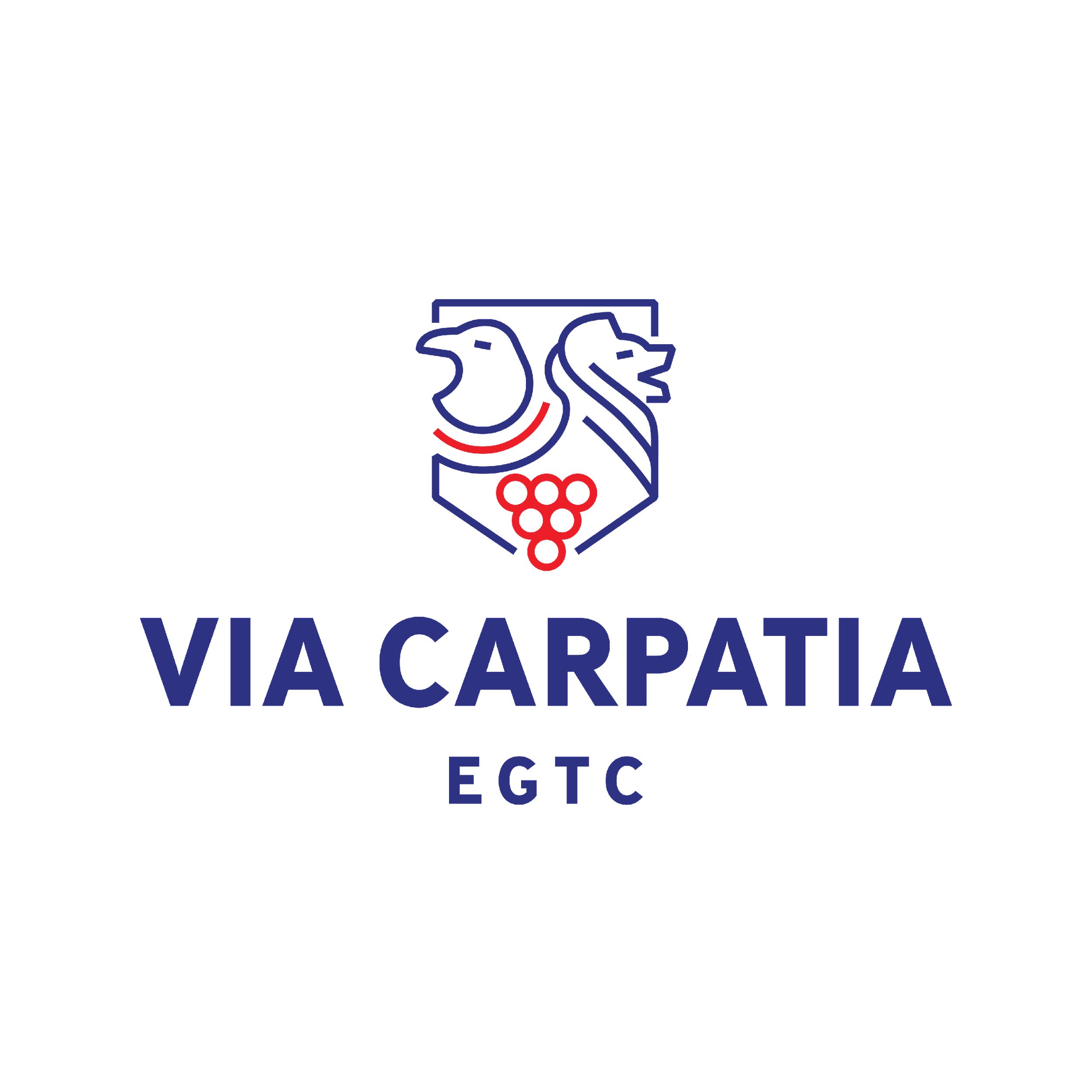 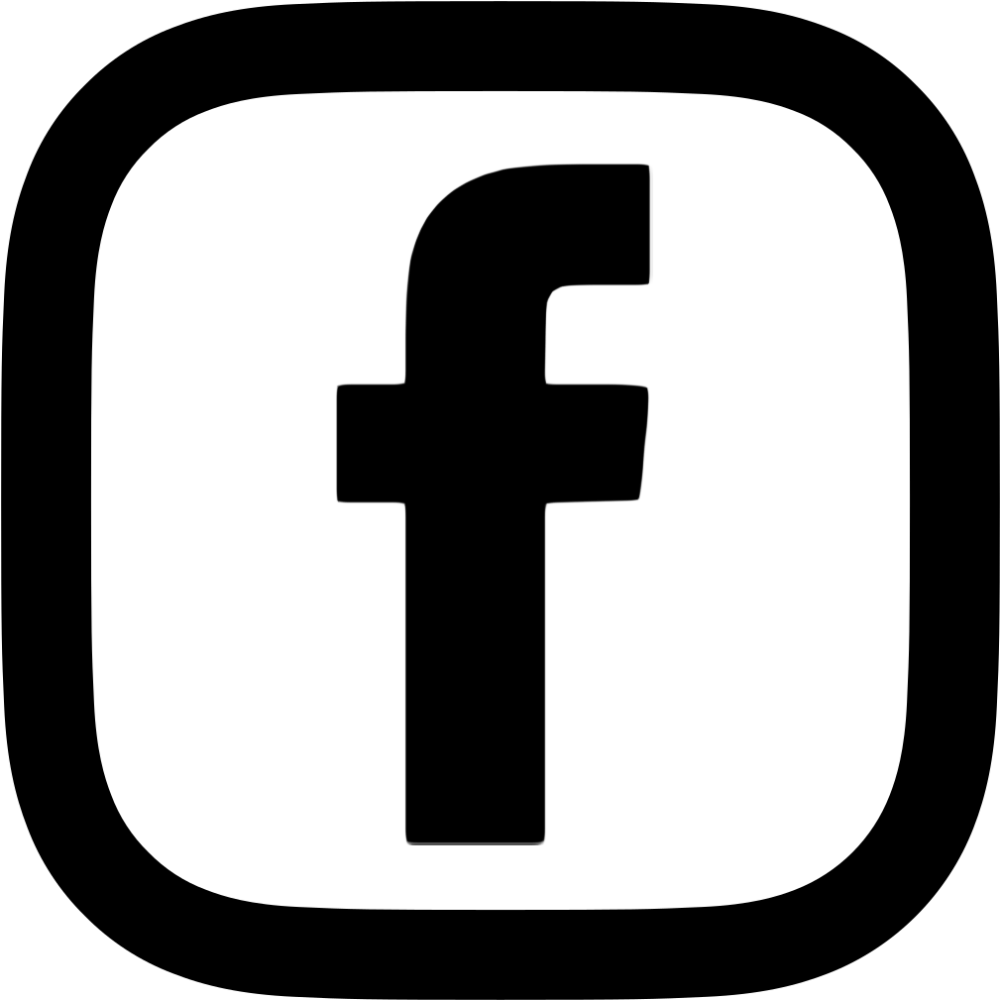 Ďakujeme za pozornosť!

Köszönöm a figyelmet!